Gravitational waves and Nucleosynthesis in Binary Neutron-stars simulations
F. Venturi, E. Ghai, G. Rivieccio, M.Ruiz and A.Rios
giuseppe.rivieccio@uv.es
Ayuda CPI-23-478 financiada por CIDEGENT/2021/046 
and Prometeo CIPROM/2022/49
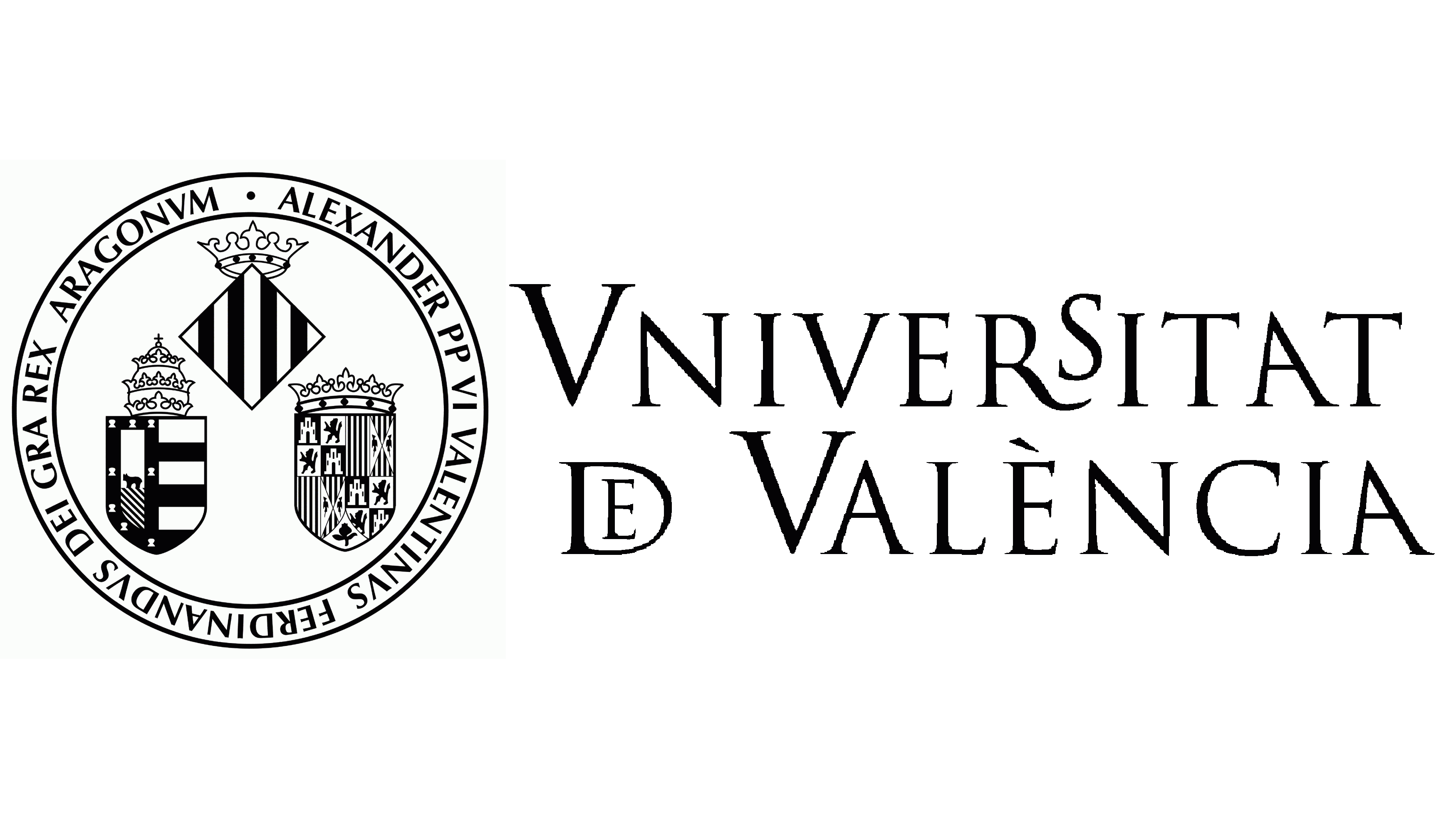 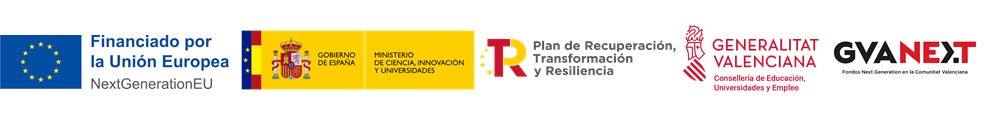 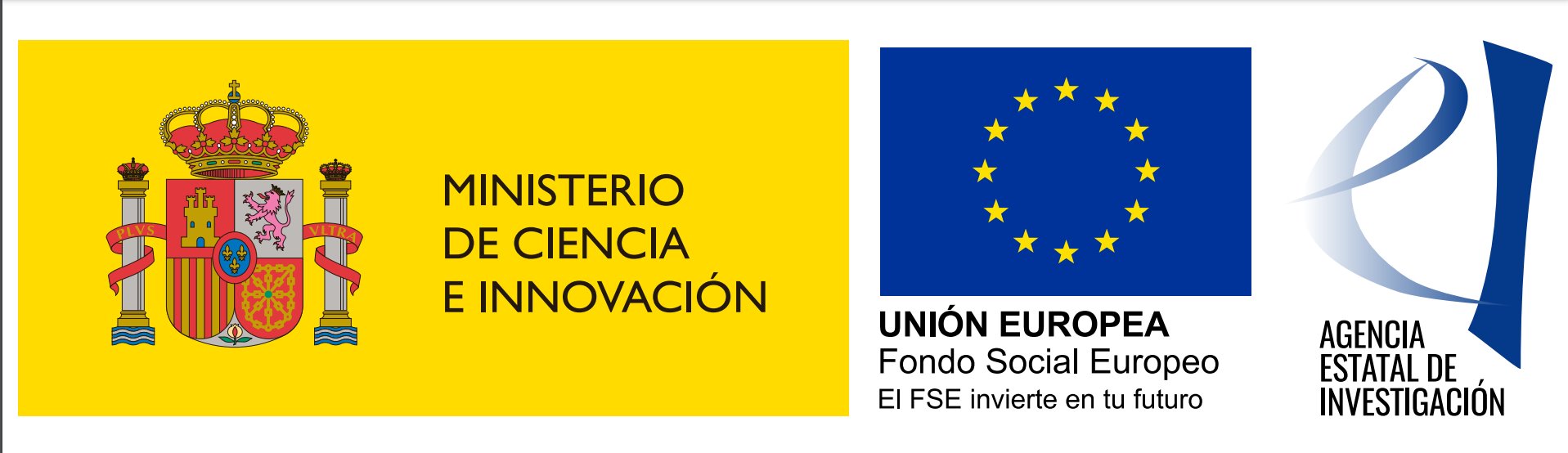 NIC XVIII Girona - 20 June 2025
Why Neutron stars Merger?
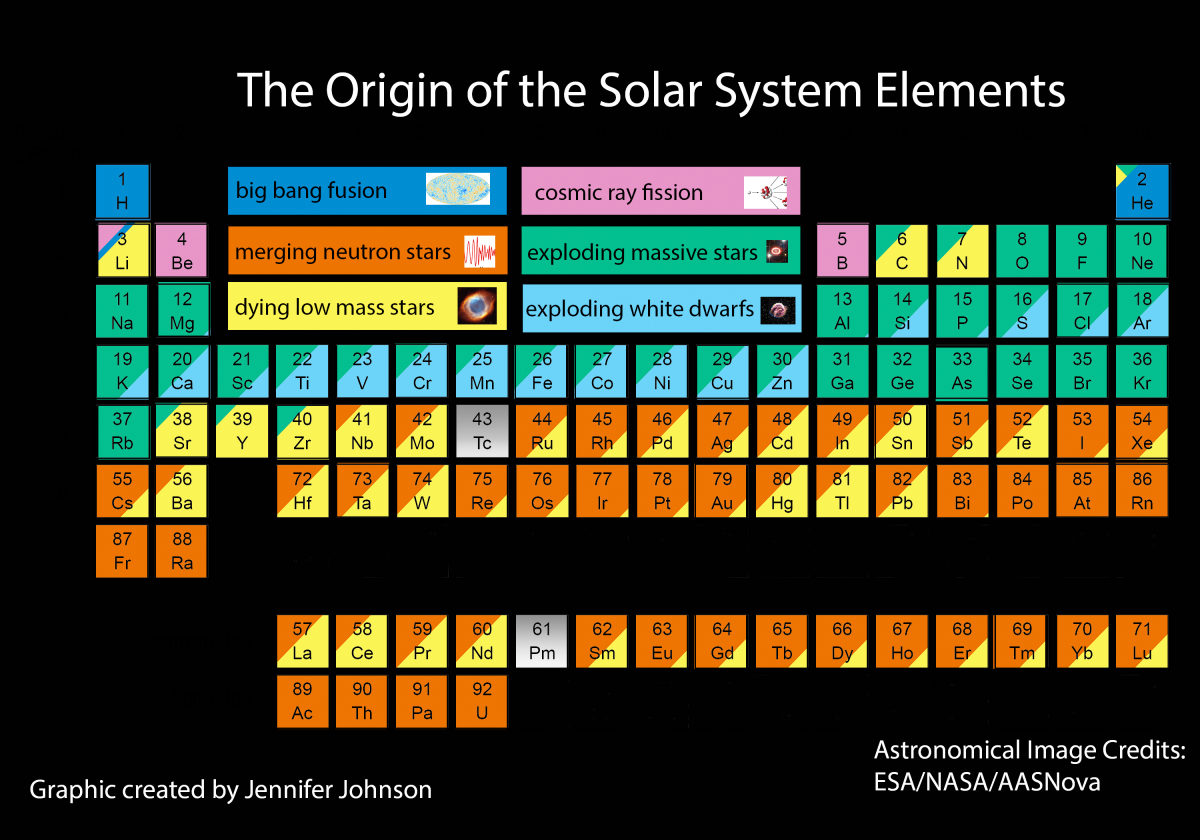 Graphic by Jennifer Johnson		Image credits: ESA/NASA/ASSNova
Giuseppe Rivieccio
Impact of magnetic field geometry on thenucleosynthesis in binary neutron star mergers
2
Why Neutron stars Merger?
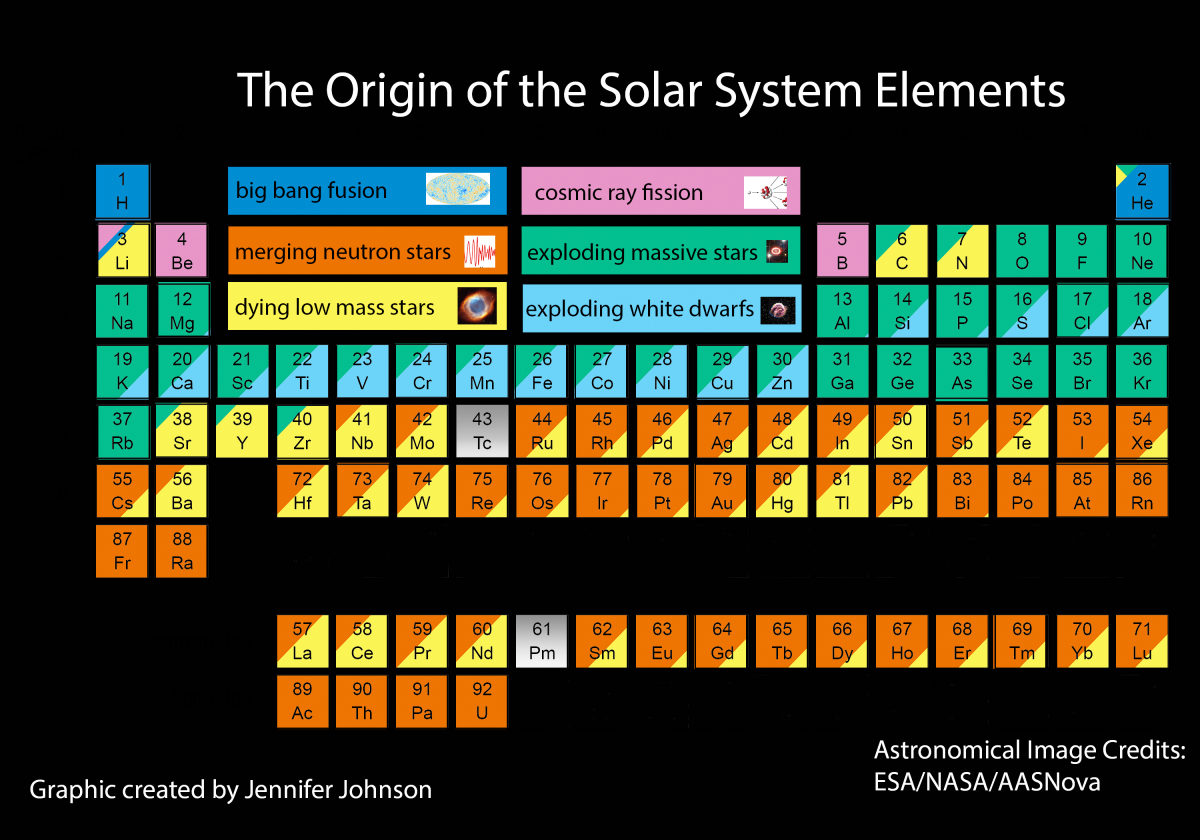 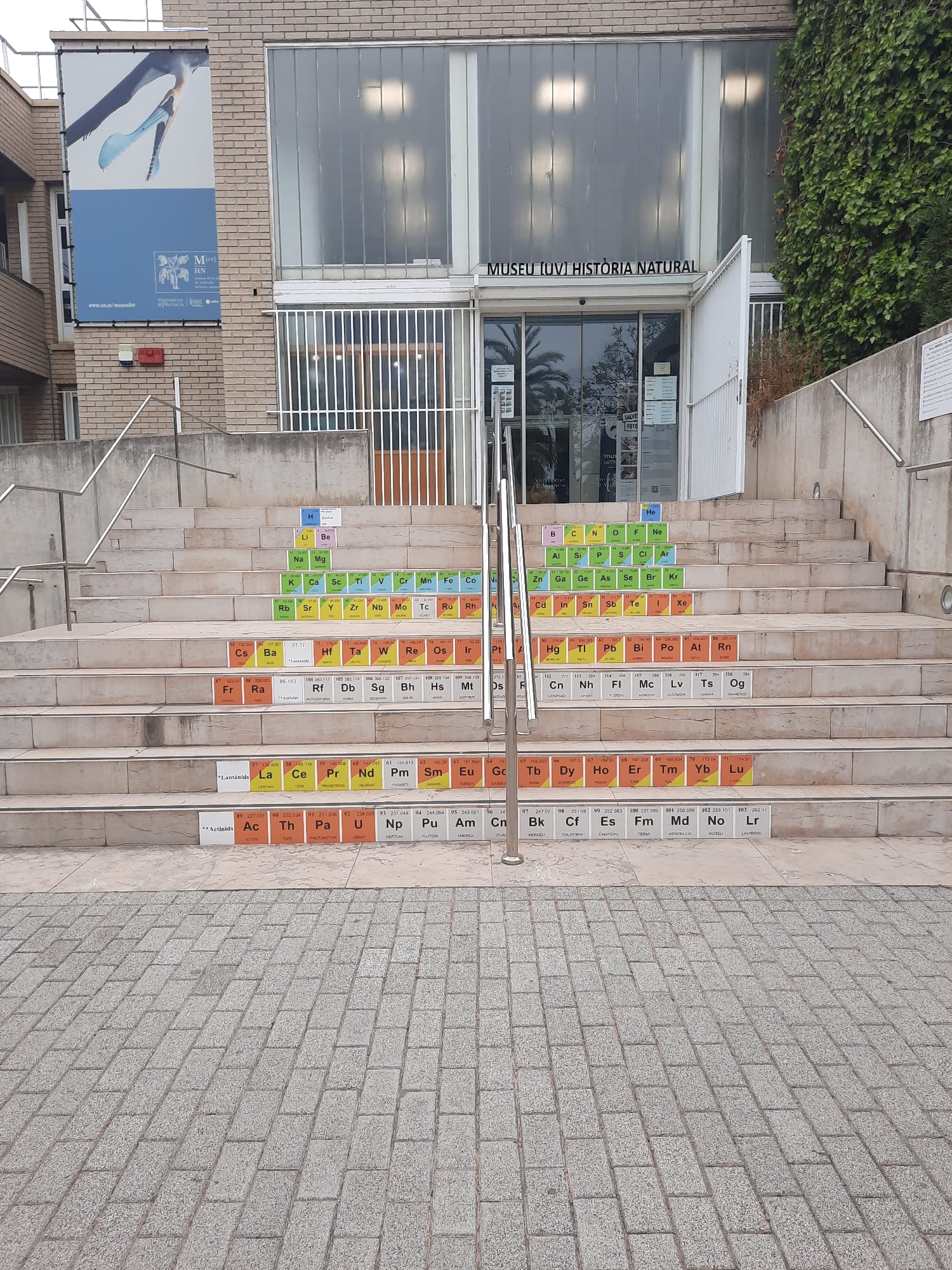 Graphic by Jennifer Johnson		Image credits: ESA/NASA/ASSNova
Giuseppe Rivieccio
Impact of magnetic field geometry on thenucleosynthesis in binary neutron star mergers
3
Why Neutron stars Merger?
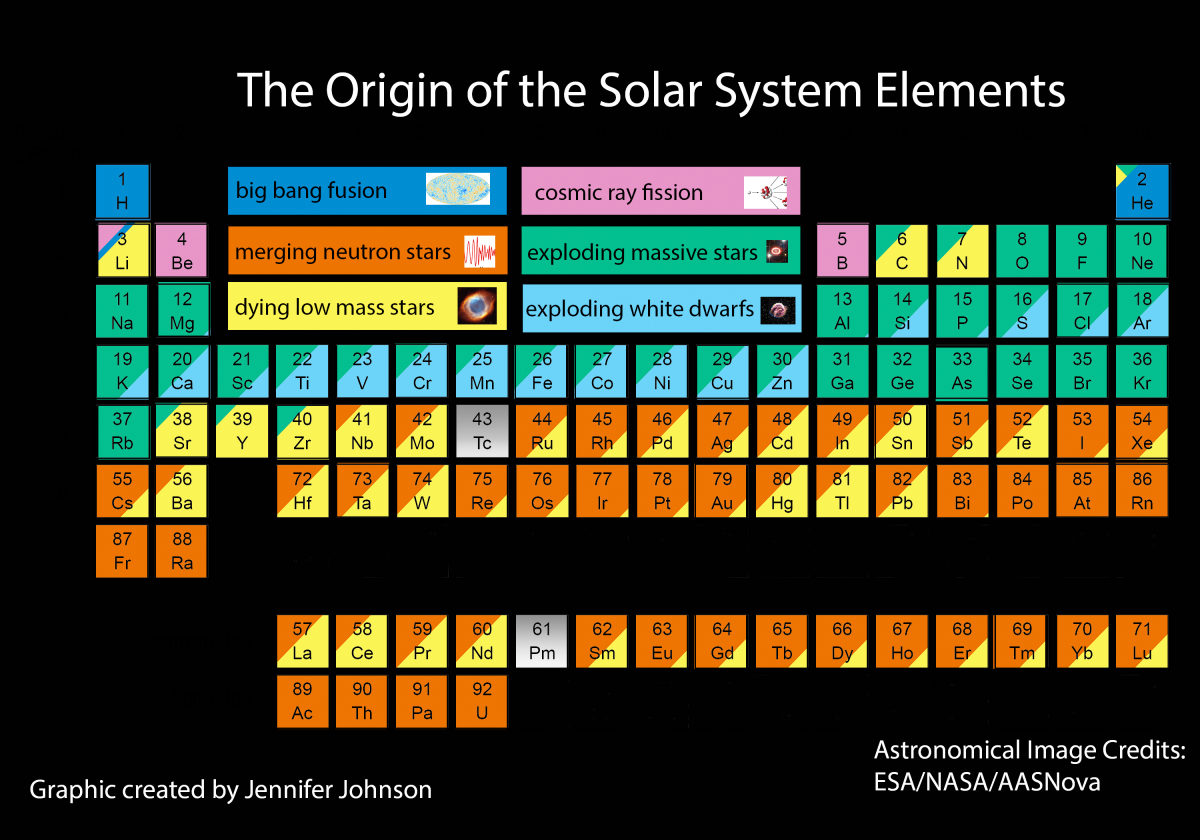 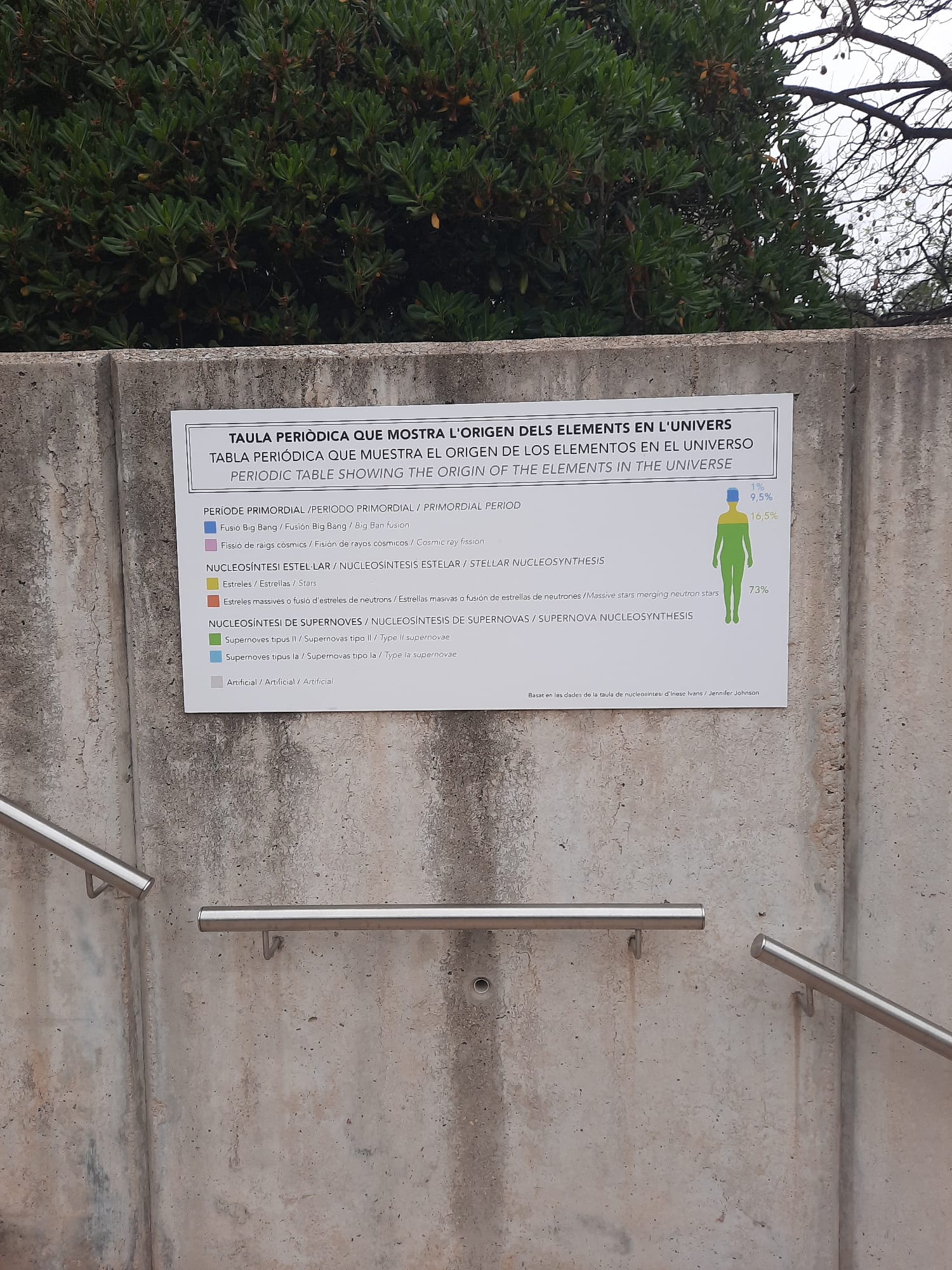 Graphic by Jennifer Johnson		Image credits: ESA/NASA/ASSNova
Giuseppe Rivieccio
Impact of magnetic field geometry on thenucleosynthesis in binary neutron star mergers
4
Merger Phases
Inspiral

Merger

Post merger phase/Collapse

Stable NS/Collapse
Venturi, GR et al. (in prep)
Giuseppe Rivieccio
Impact of magnetic field geometry on thenucleosynthesis in binary neutron star mergers
5
Merger Phases
Inspiral

Merger

Post merger phase/Collapse

Stable NS/Collapse
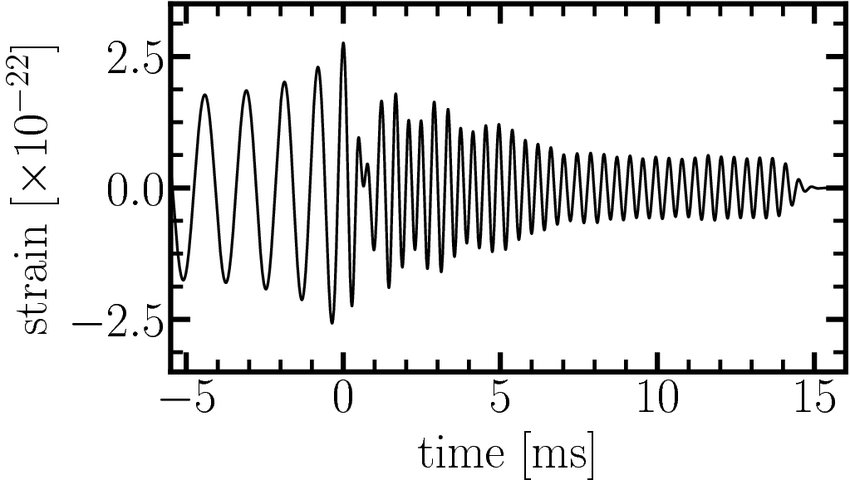 Venturi, GR et al. (in prep)
Giuseppe Rivieccio
Impact of magnetic field geometry on thenucleosynthesis in binary neutron star mergers
6
B-field in BNS
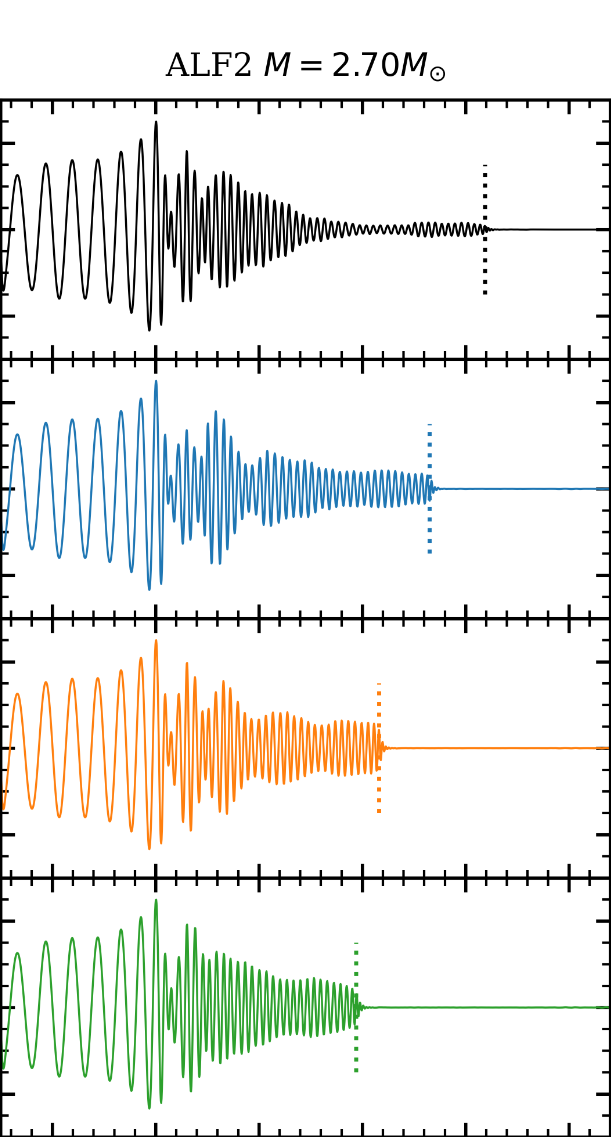 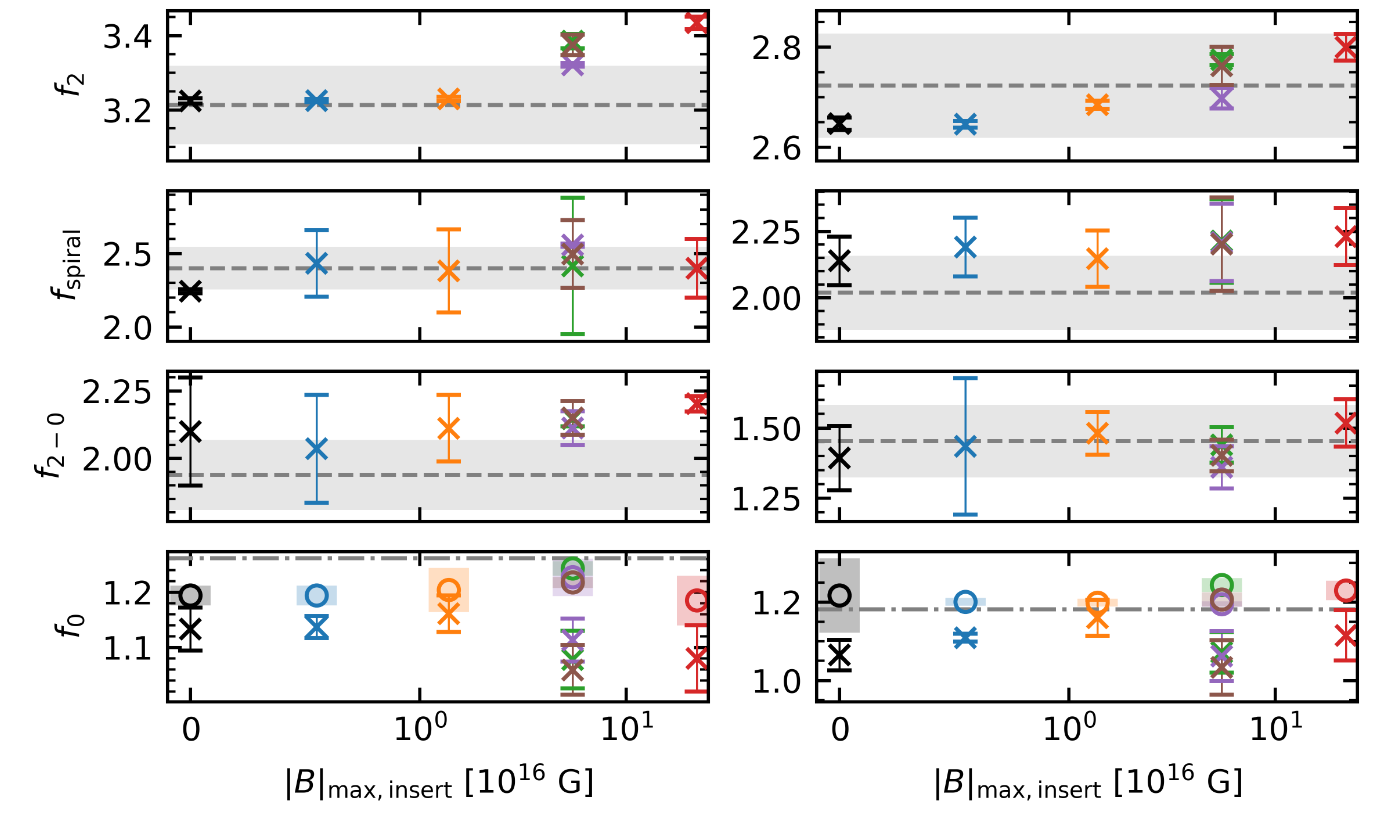 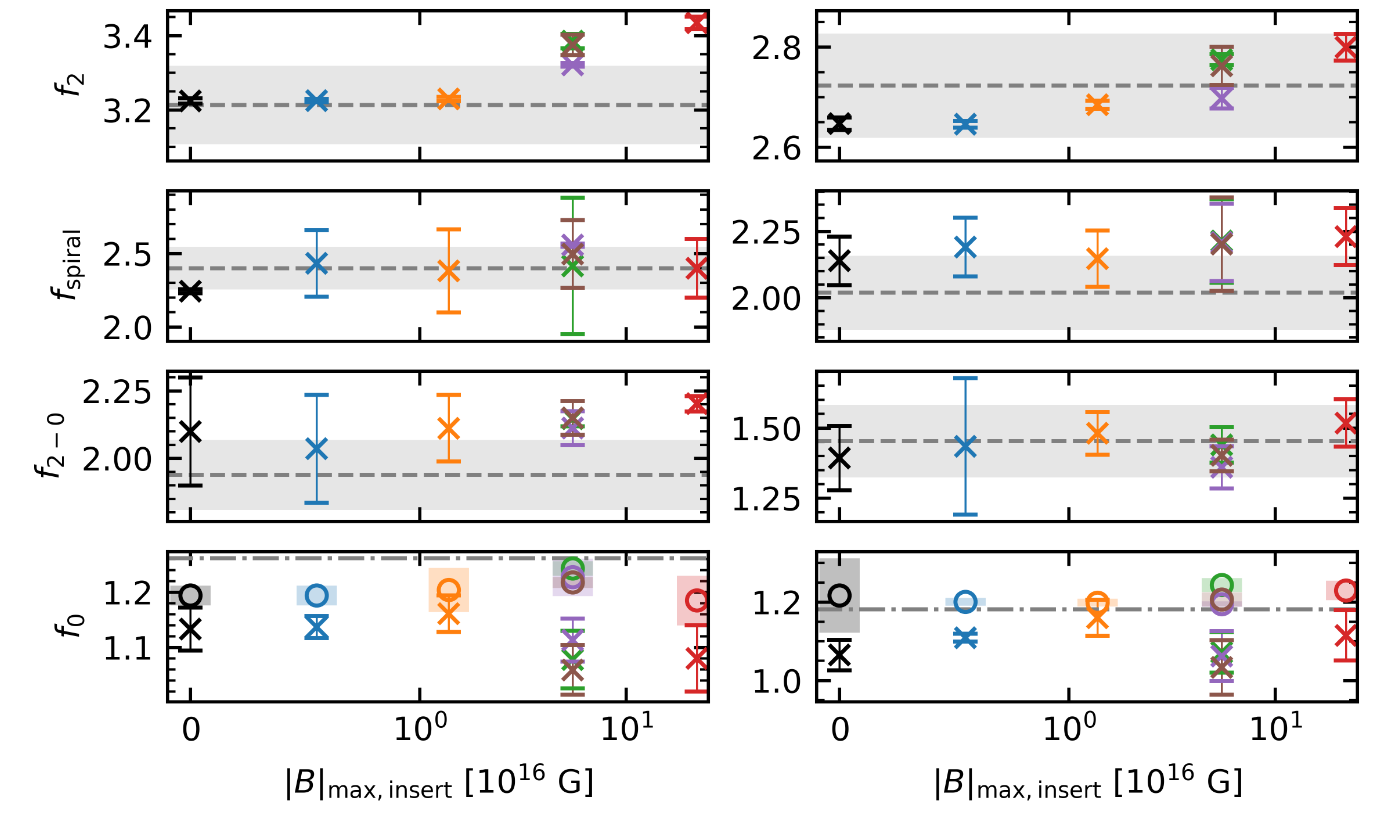 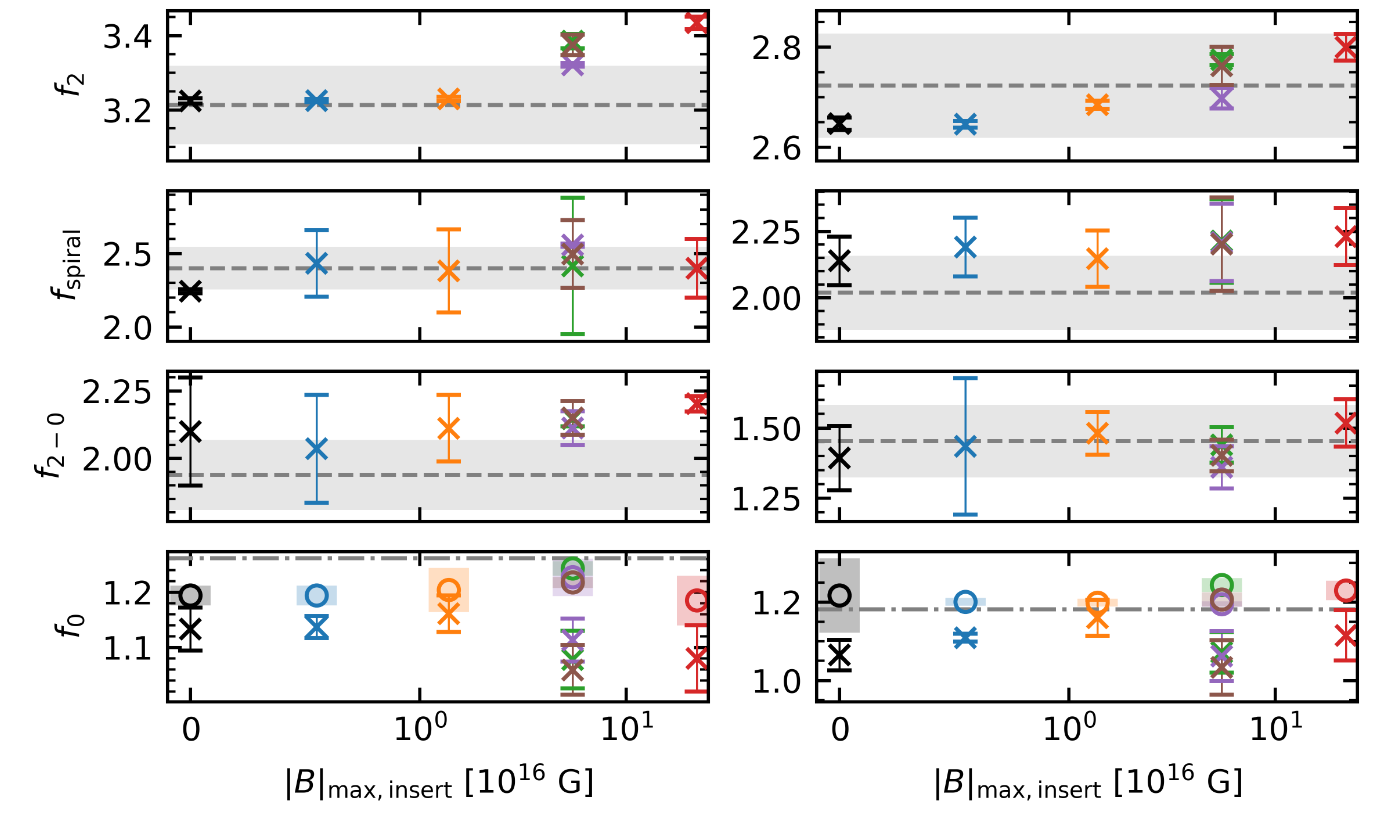 Faster collapse to black hole

Frequency shift in GWs

Other references about B-field and nucleosynthesis:
De Haas et al. (2025), 10.1093/mnras/stad2931
Kelsey A. Lund et al 2024 ApJ 964 111
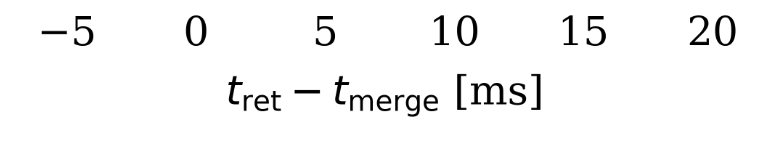 Bamber et al. (2025), PhysRevD.111.044038
Giuseppe Rivieccio
Impact of magnetic field geometry on thenucleosynthesis in binary neutron star mergers
7
Our Setup
Toroidal
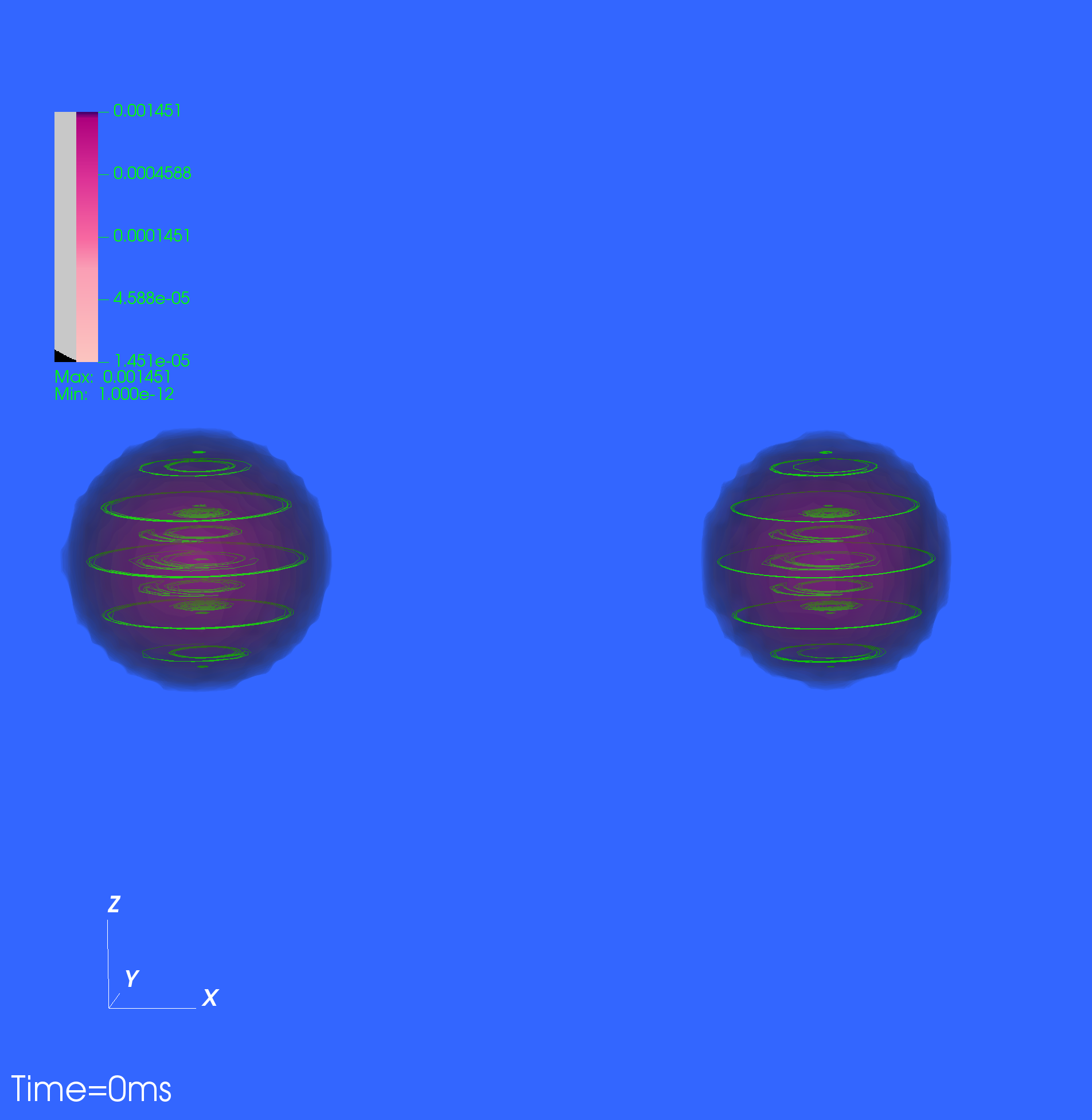 Poloidal
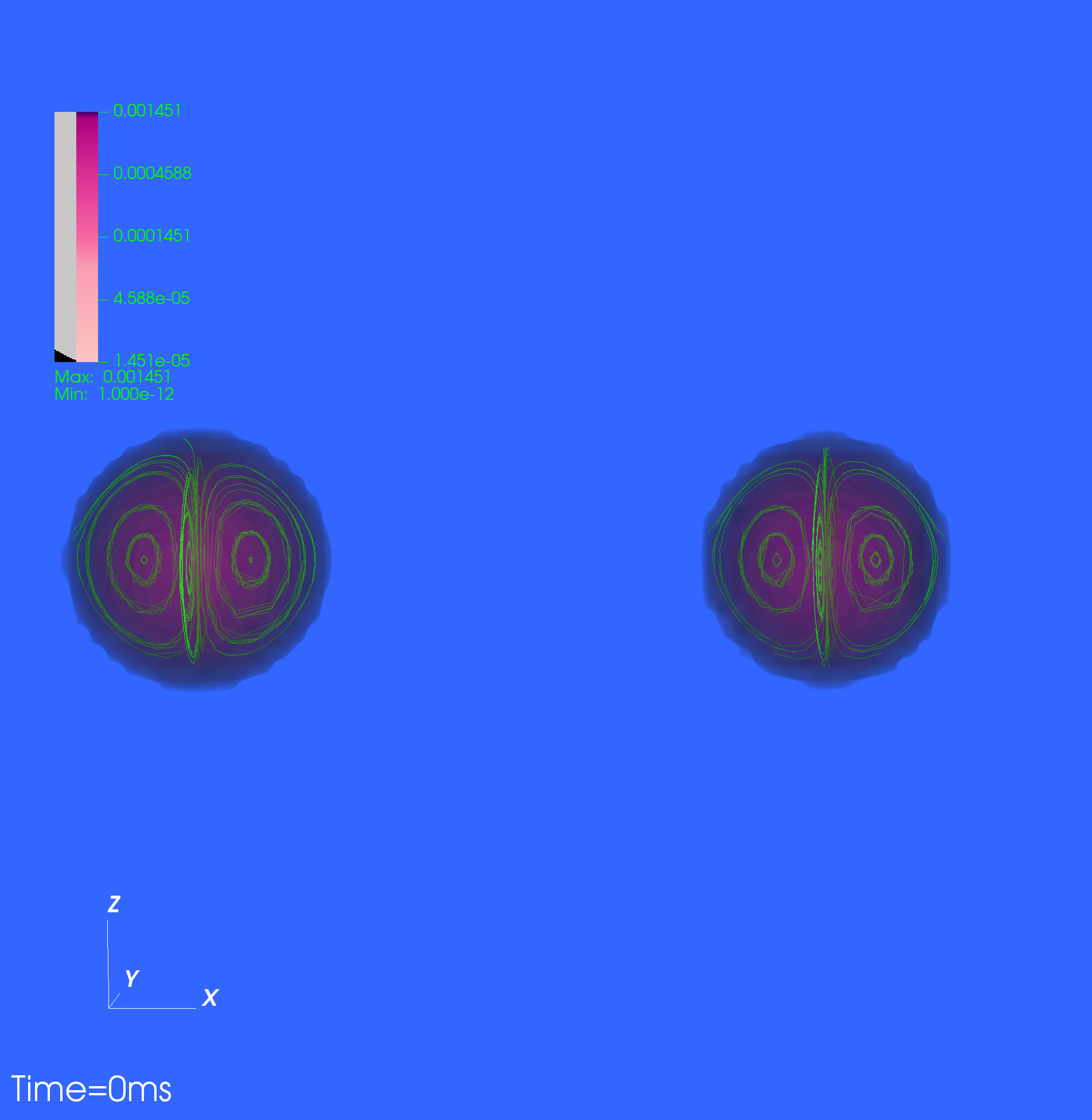 Venturi, GR et al. (in prep)
Giuseppe Rivieccio
Impact of magnetic field geometry on thenucleosynthesis in binary neutron star mergers
8
Our Setup
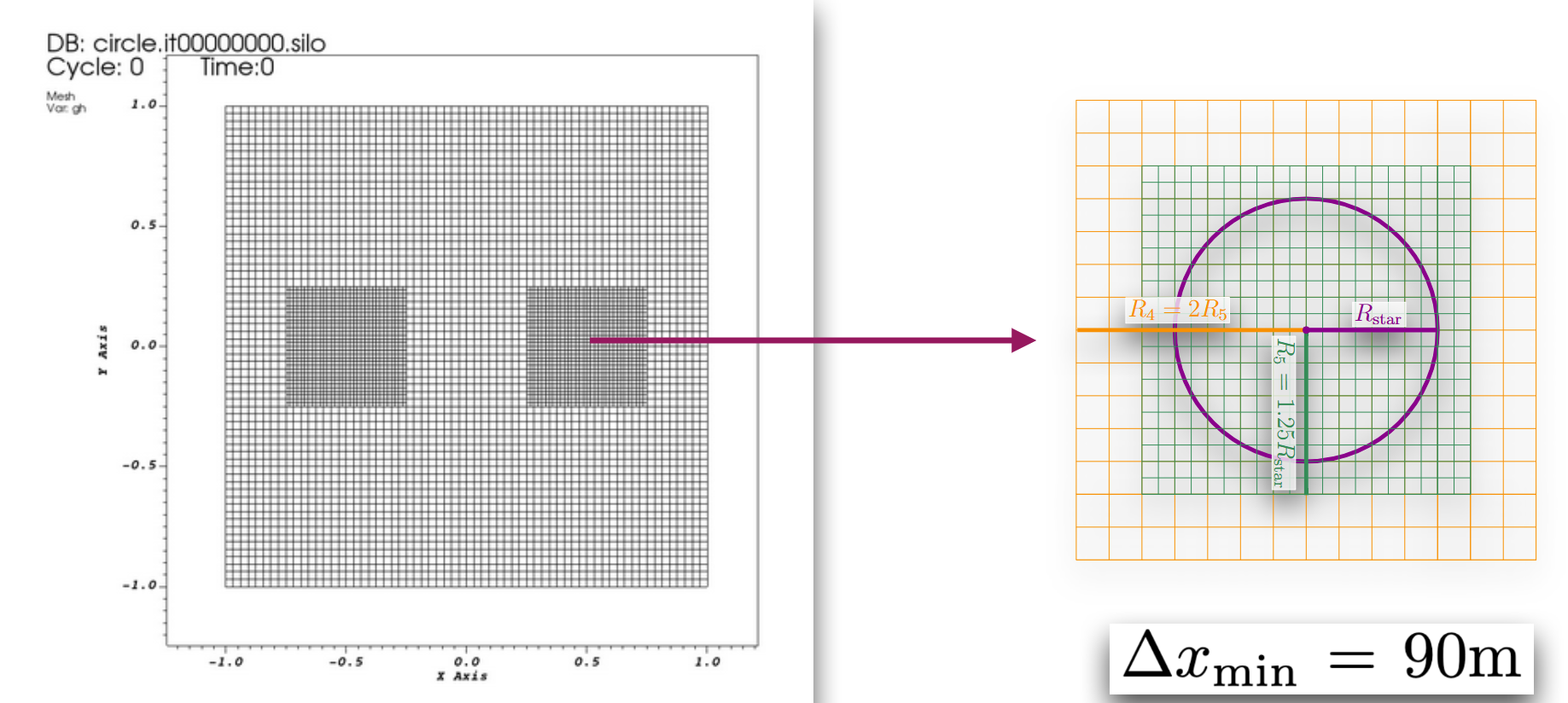 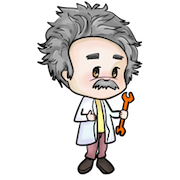 BNS simulation using:
Einstein Toolkit + IllinoidGRMHD  
adding tracer particles evolution
	(up to 40 ms after merger)


Nucleosynthesis using WinNet
	Of the ejected tracers
www.einsteintoolkit.org
www.illinoisgrmhd.net
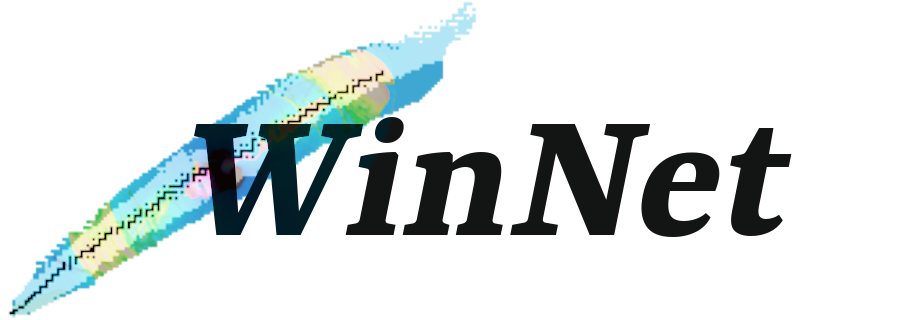 nuc-astro.github.io/WinNet/
Giuseppe Rivieccio
Impact of magnetic field geometry on thenucleosynthesis in binary neutron star mergers
9
Our Setup
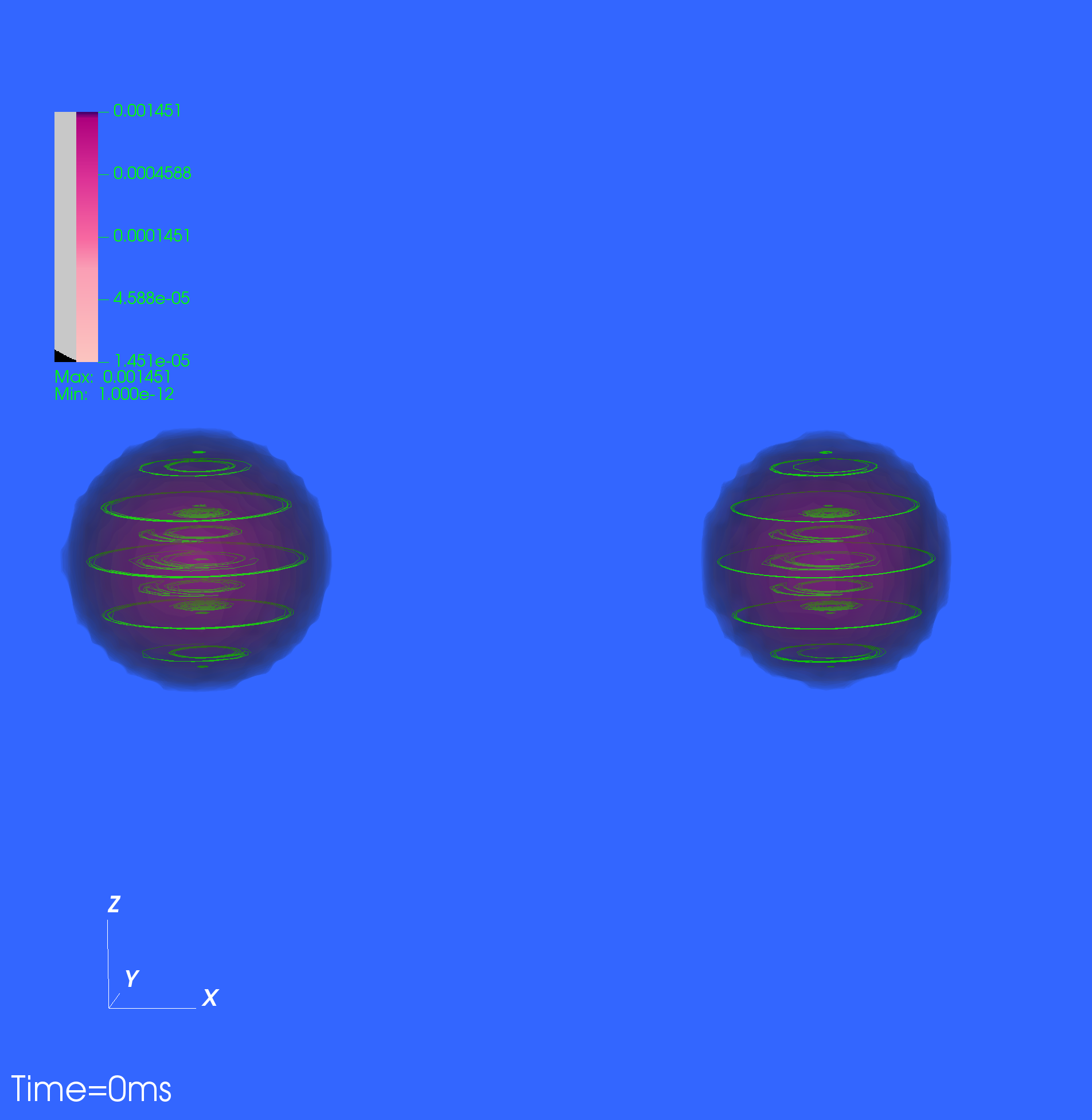 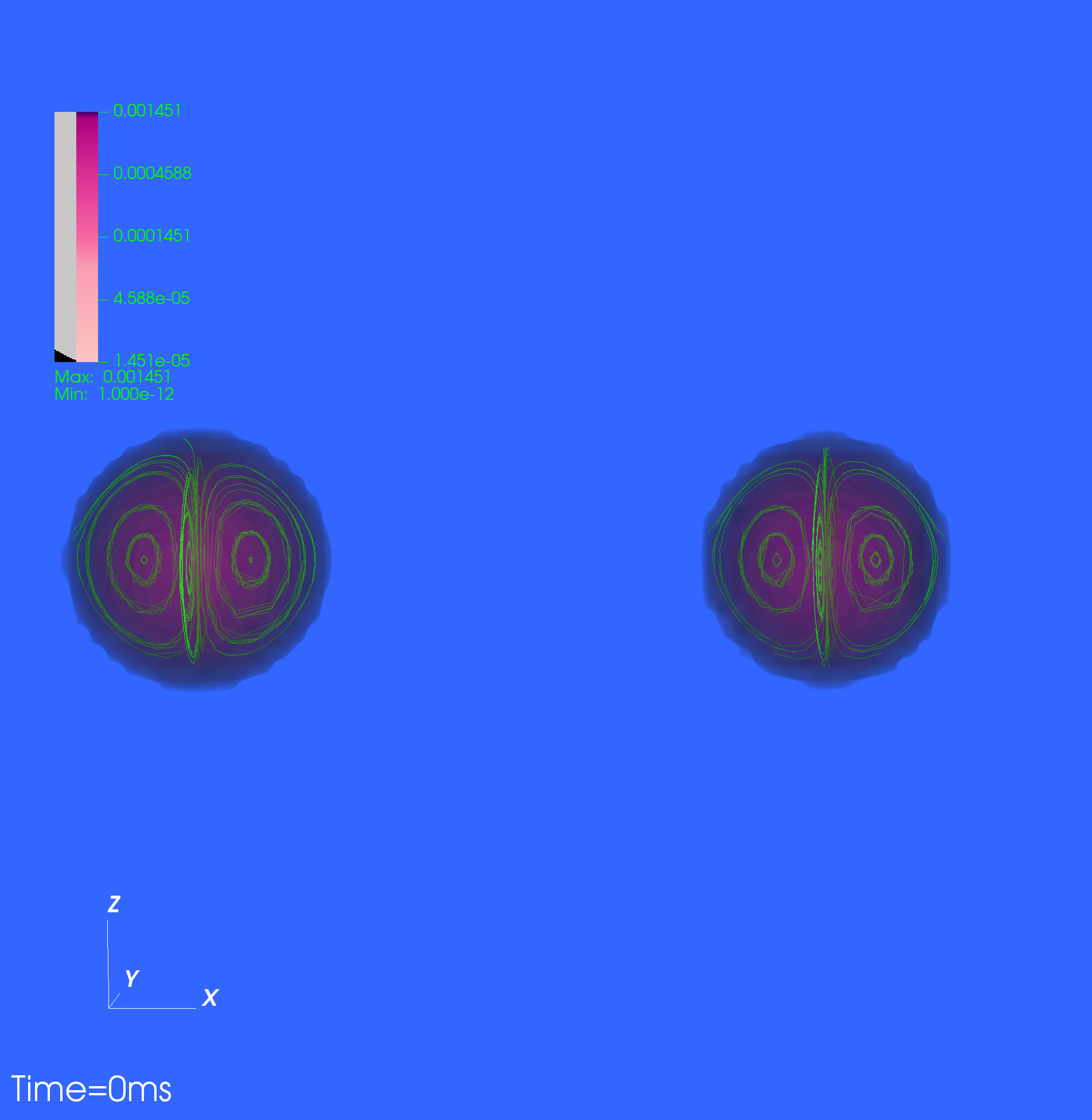 Venturi, GR et al. (in prep)
Giuseppe Rivieccio
Impact of magnetic field geometry on thenucleosynthesis in binary neutron star mergers
10
Our Setup
Venturi, GR et al. (in prep)
Giuseppe Rivieccio
Impact of magnetic field geometry on thenucleosynthesis in binary neutron star mergers
11
Ejecta Properties
Venturi, GR et al. (in prep)
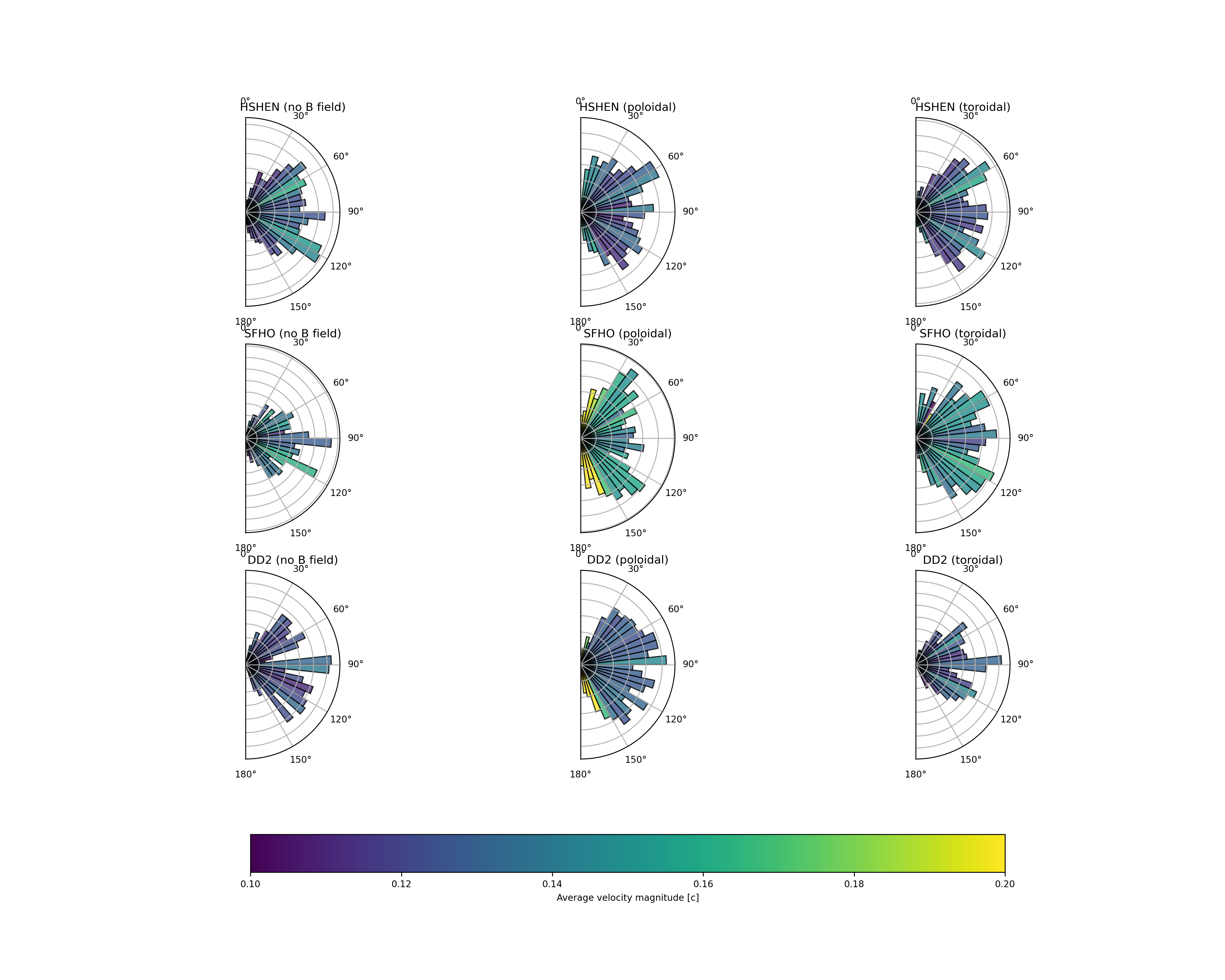 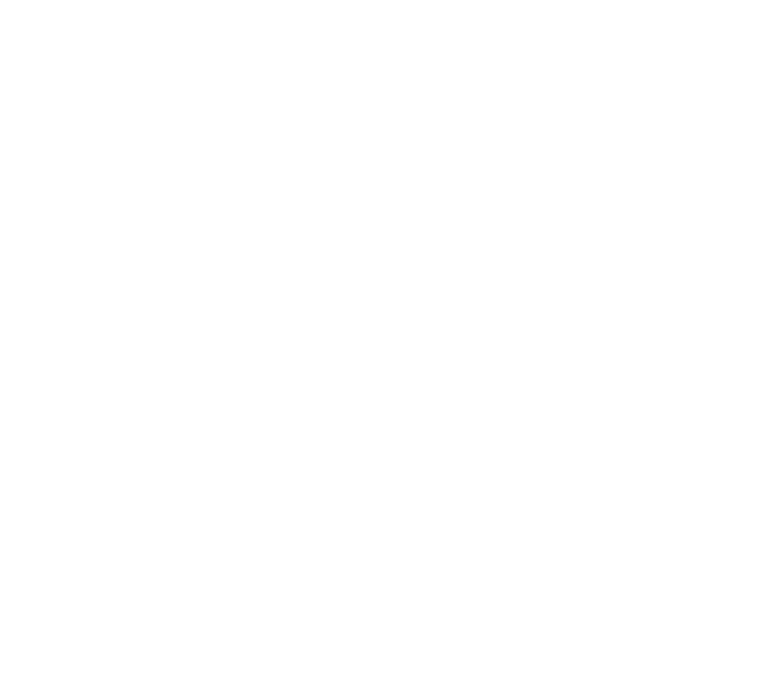 Giuseppe Rivieccio
12
Ejecta Properties
Higher Velocities and Temperature for Poloidal and Unequal Masses
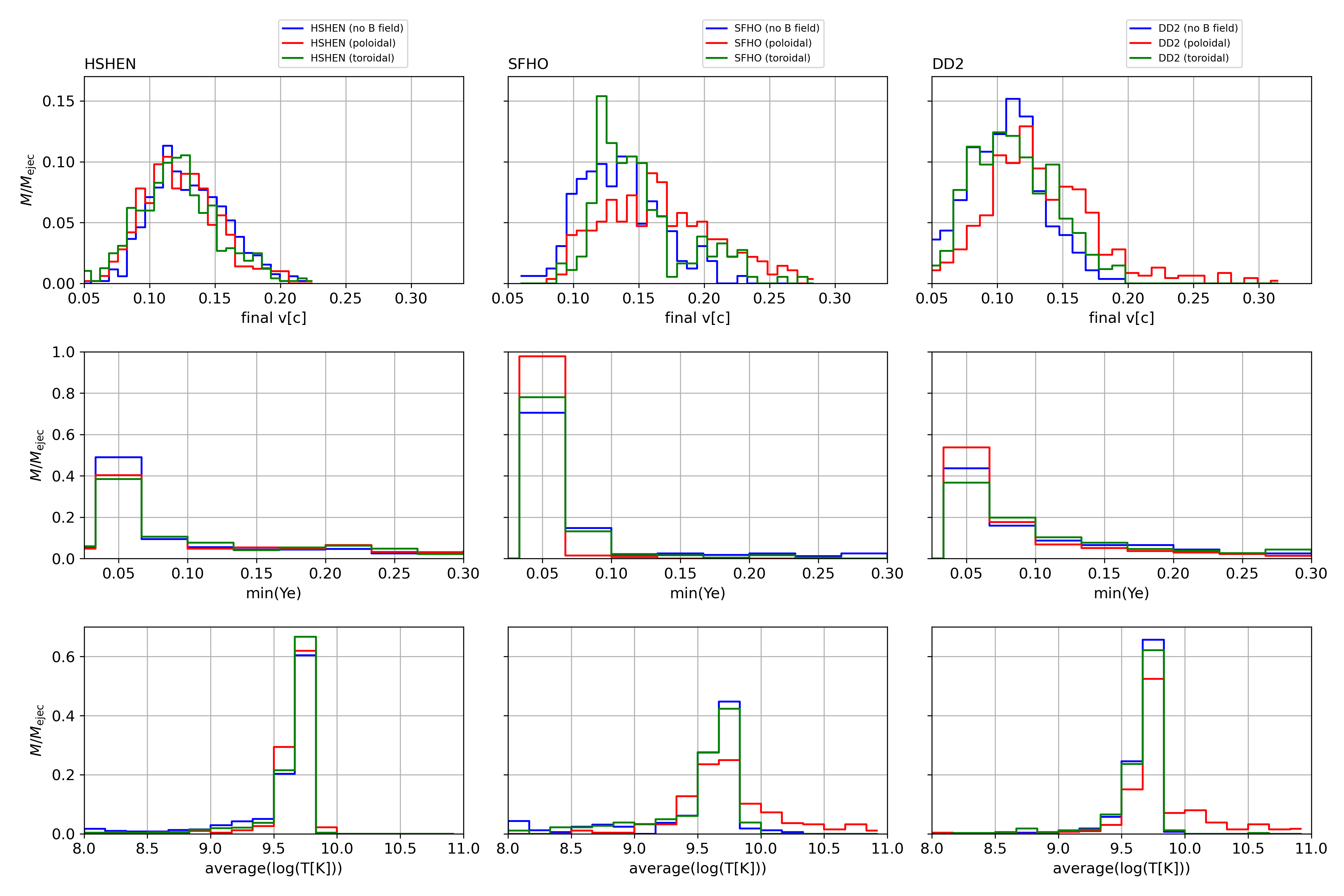 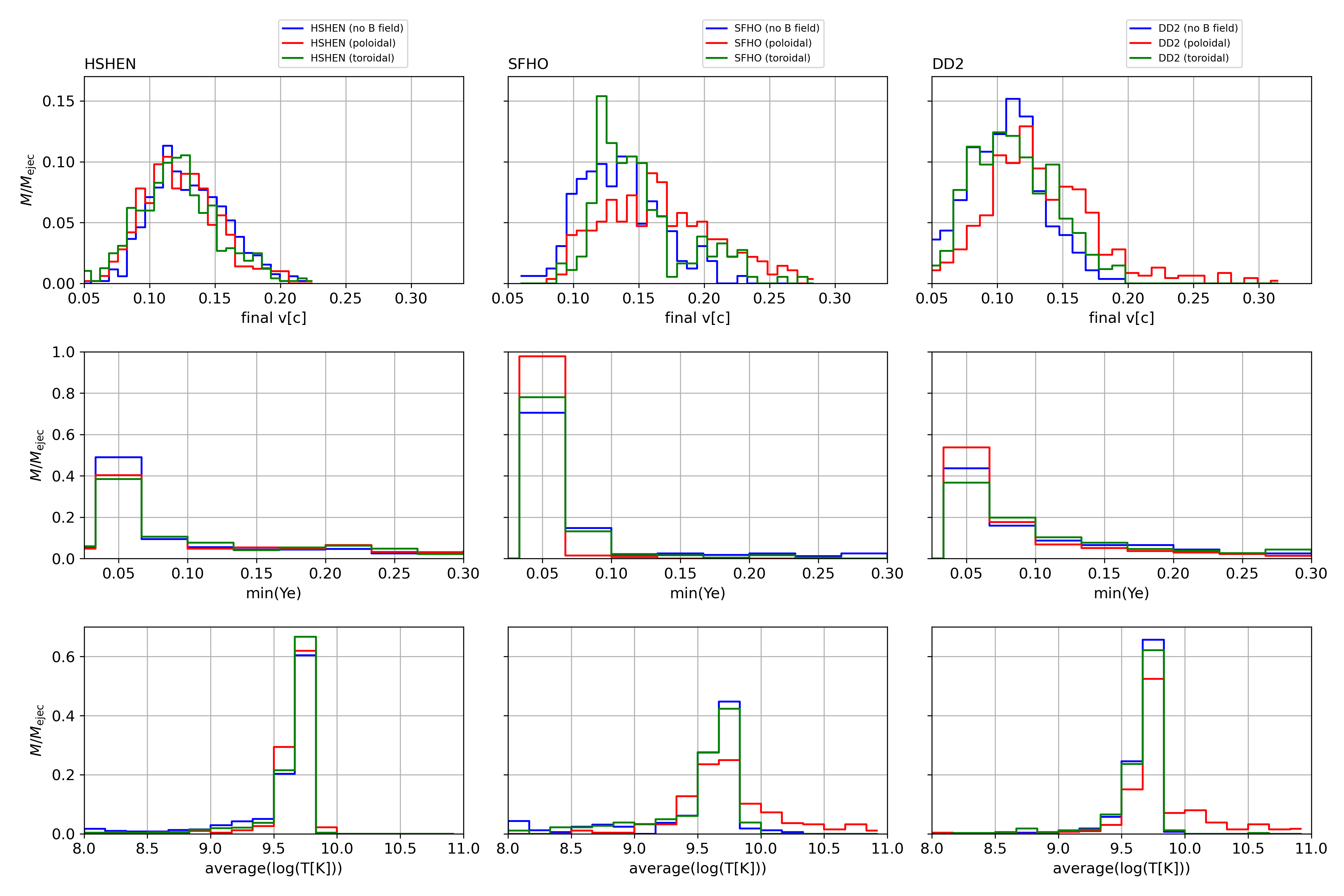 Venturi, GR et al. (in prep)
Giuseppe Rivieccio
Impact of magnetic field geometry on thenucleosynthesis in binary neutron star mergers
13
Ejecta Properties: Jet?
Venturi, GR et al. (in prep)
Giuseppe Rivieccio
Impact of magnetic field geometry on thenucleosynthesis in binary neutron star mergers
14
Nucleosynthesis
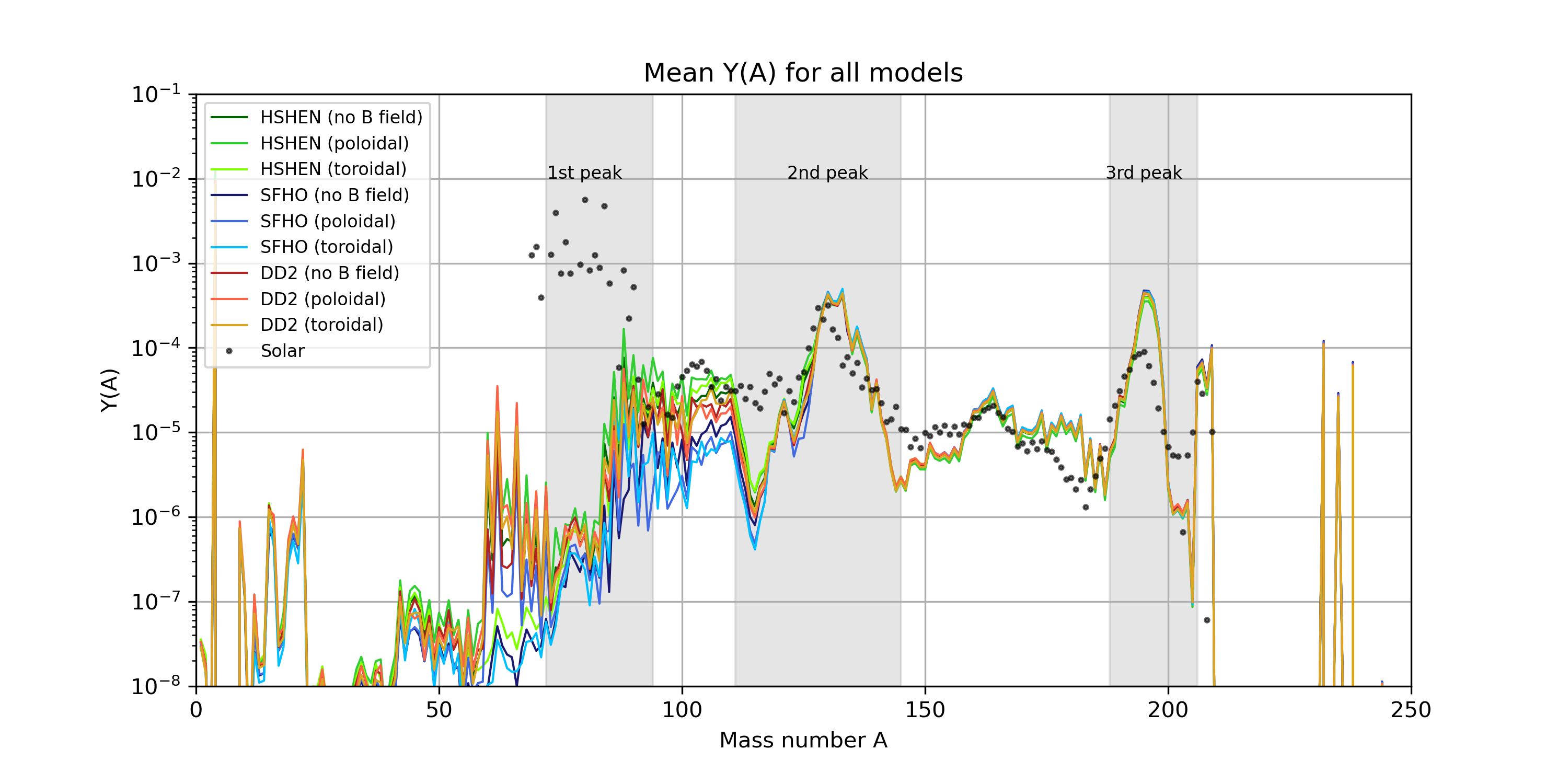 Venturi, GR et al. (in prep)
Giuseppe Rivieccio
Impact of magnetic field geometry on thenucleosynthesis in binary neutron star mergers
15
Nucleosynthesis: 3rd Peak
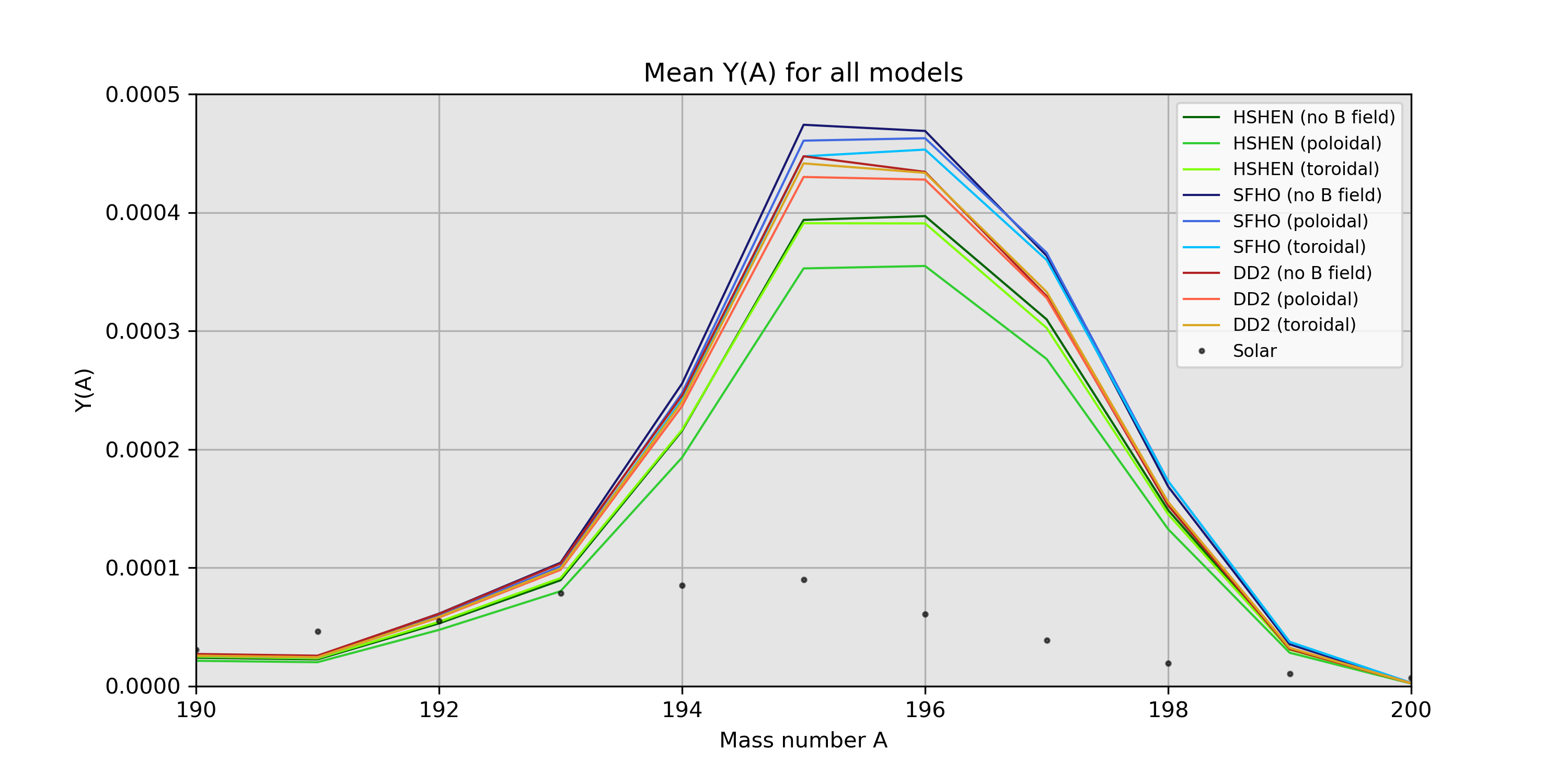 Venturi, GR et al. (in prep)
Giuseppe Rivieccio
Impact of magnetic field geometry on thenucleosynthesis in binary neutron star mergers
16
Conclusion
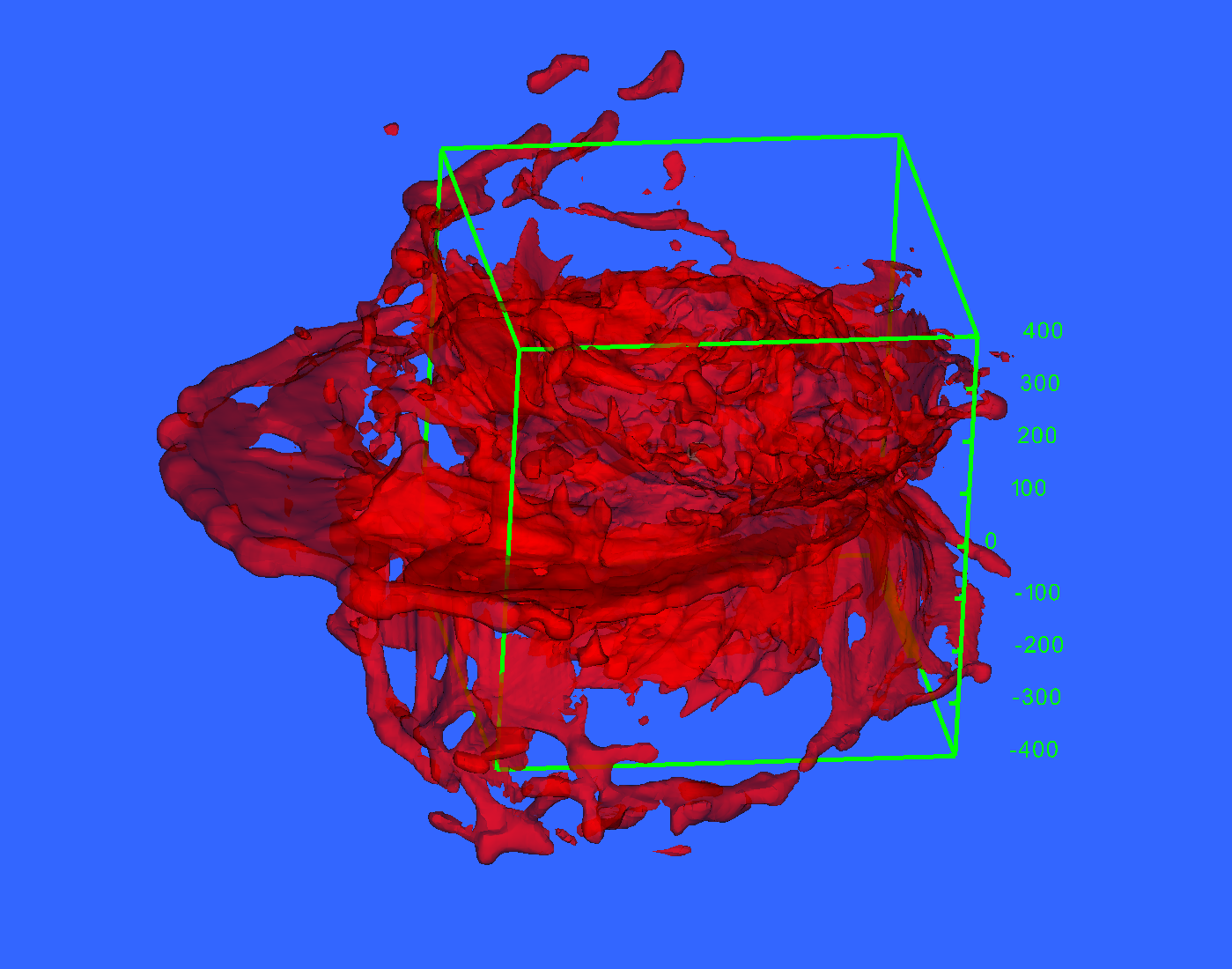 Conclusion & 
Future Prospective
Poloidal Magnetic field suppress the 3rd peak

Effect comparable to EoS contribution

Enhanced ejection in the pole
Nucleosynthesis in the "Jet"/Angular distribution

Post-processing code to extract tracer data!
Venturi, GR et al. (in prep)
Giuseppe Rivieccio
The thermal index of neutron-star matter in the virial approximation
18
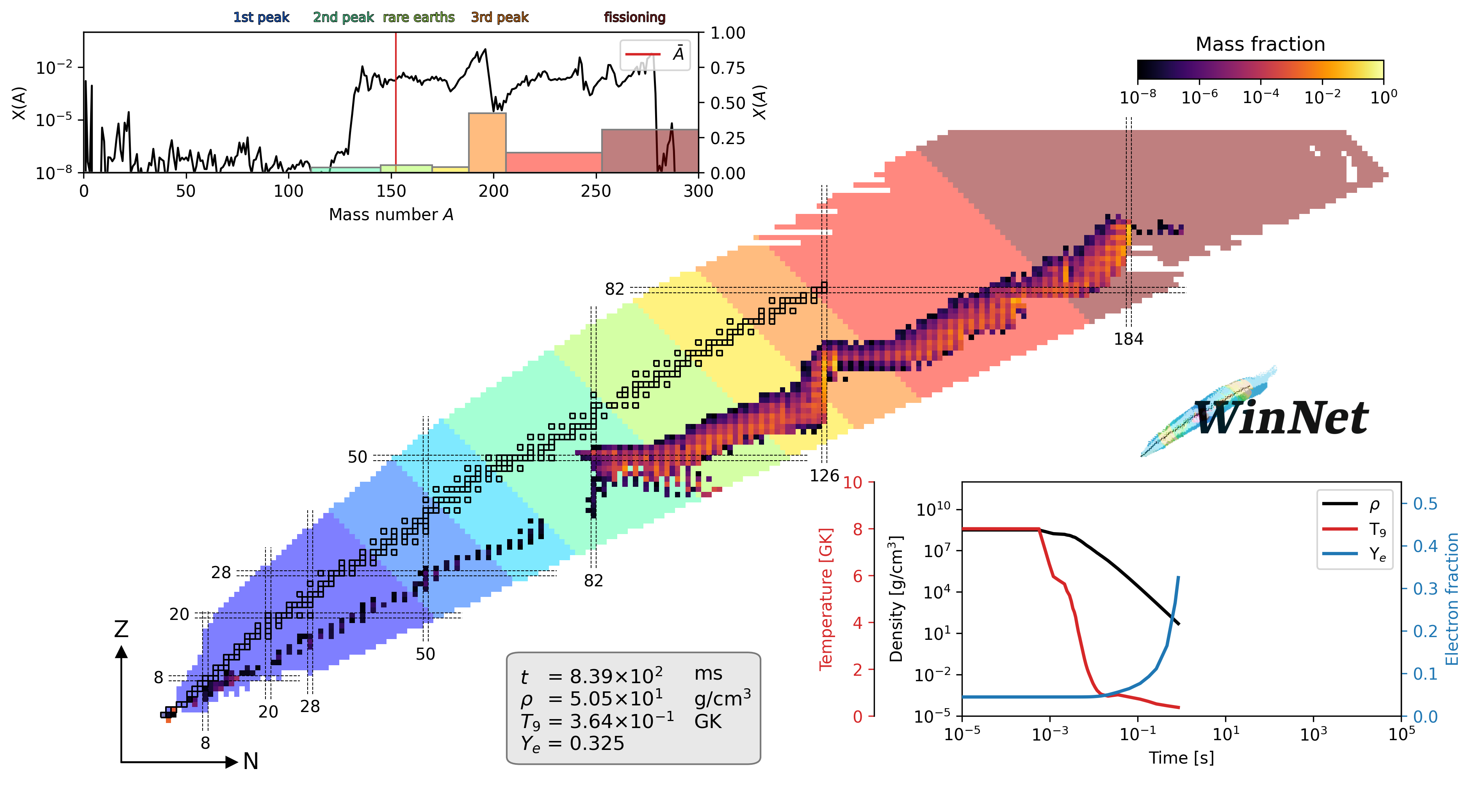 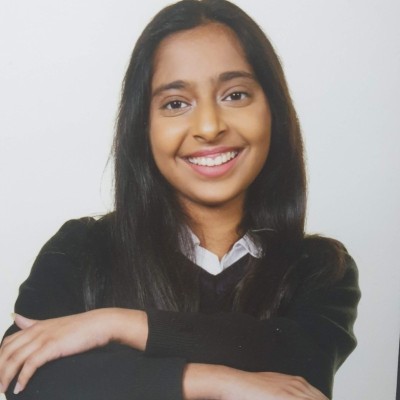 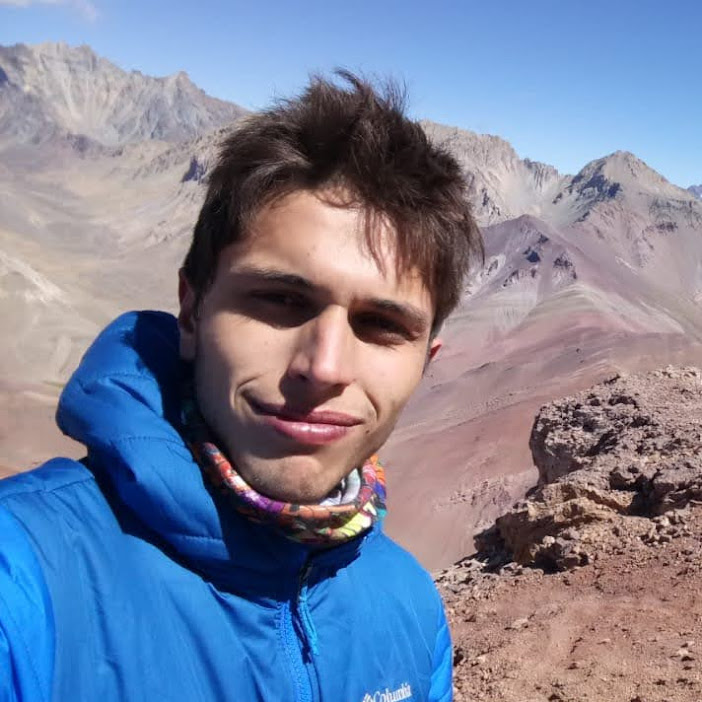 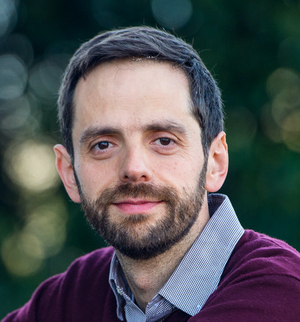 Elina Ghai
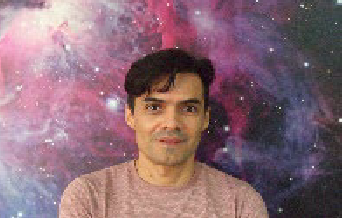 Fabrizio Venturi
Arnau Rios
Milton Ruiz
Thanks!
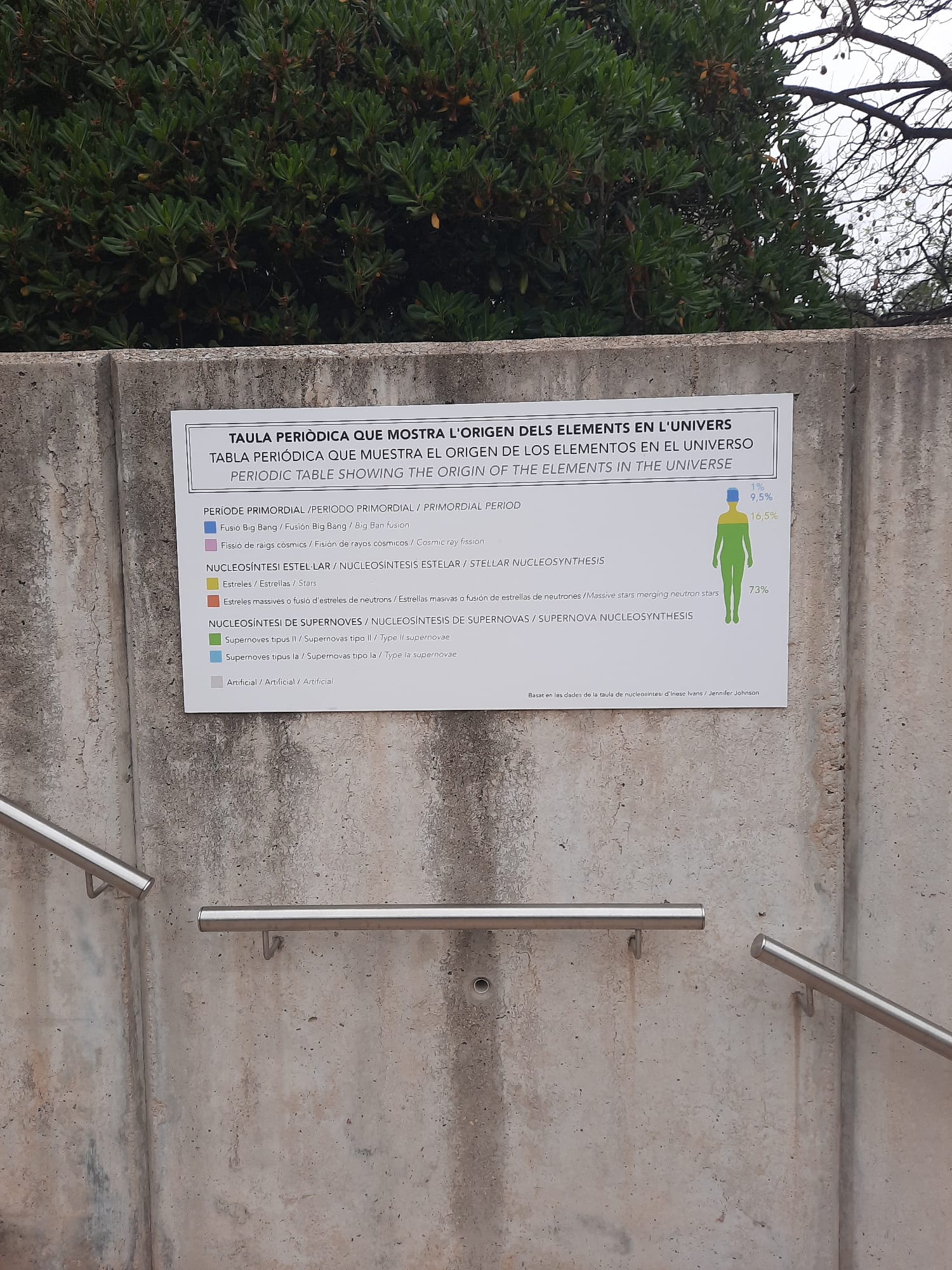 giuseppe.rivieccio@uv.es
Ayuda CPI-23-478 financiada por CIDEGENT/2021/046 
and Prometeo CIPROM/2022/49
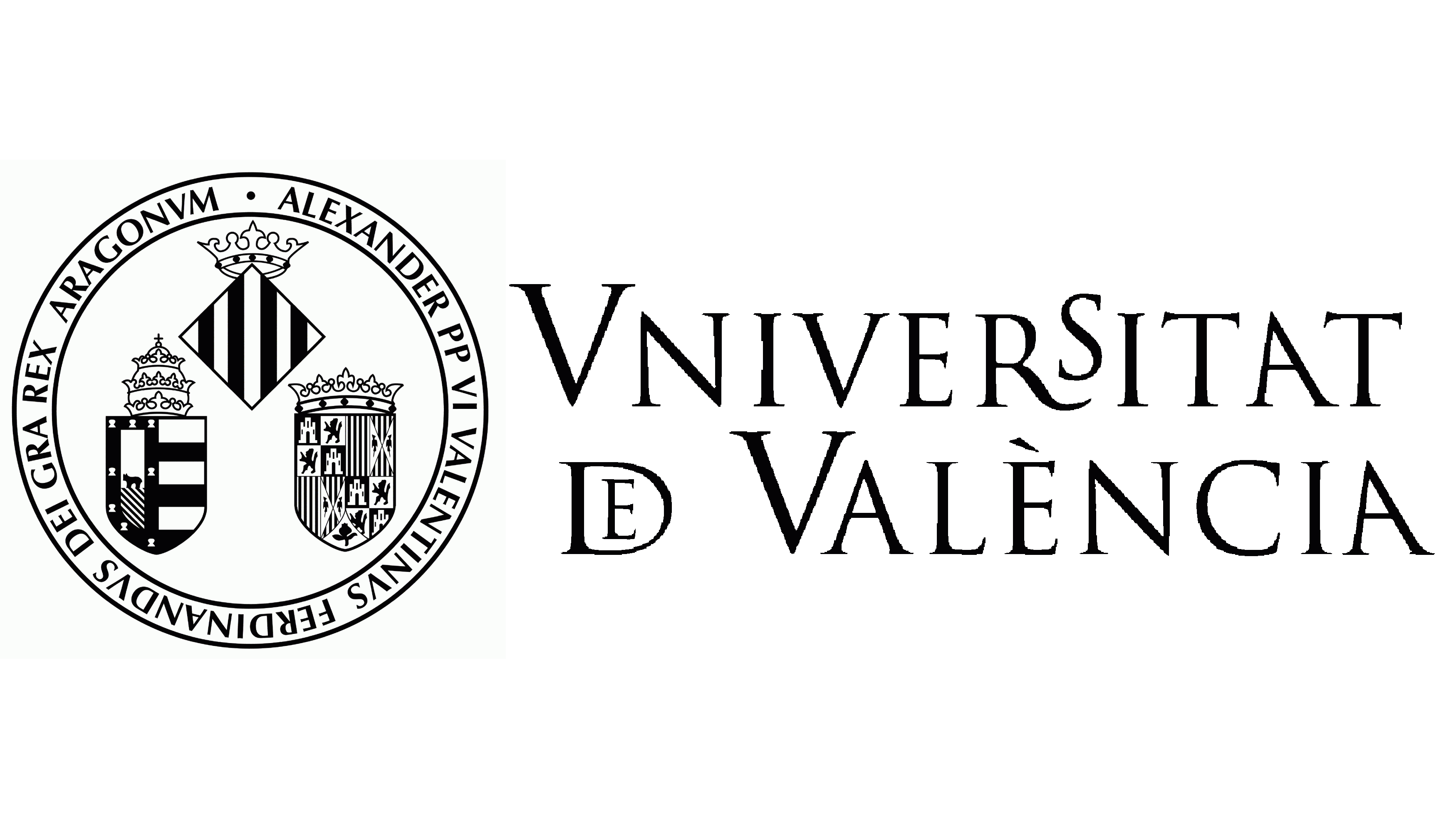 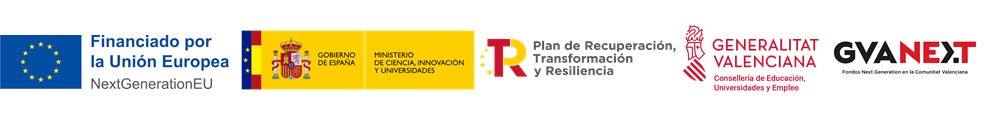 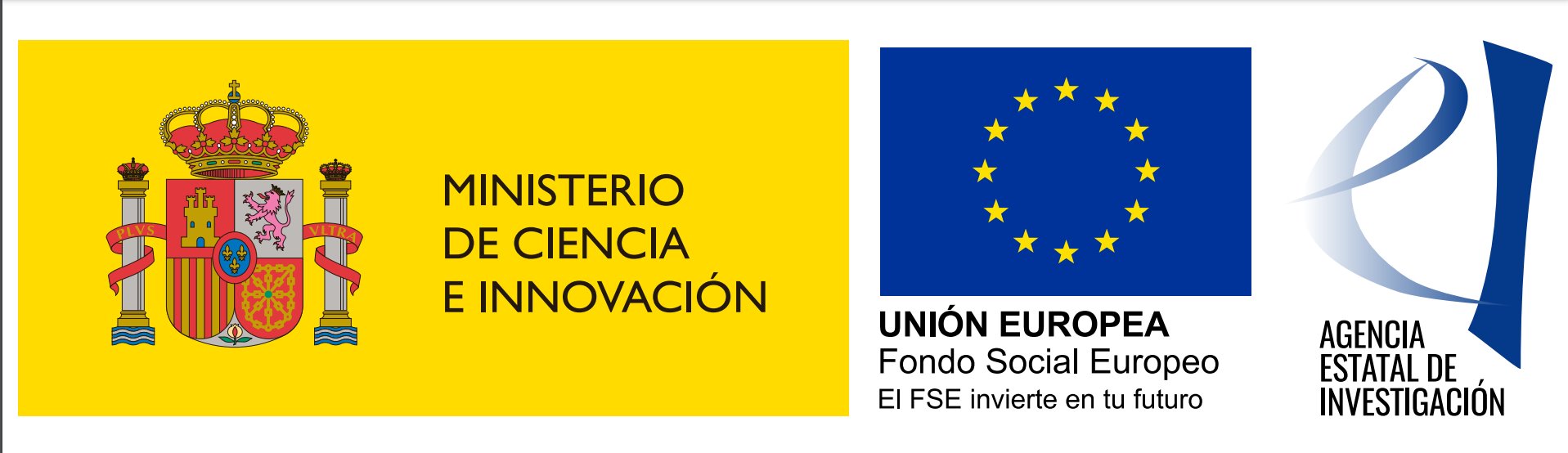 NIC XVIII Girona - 20 June 2025